Engineering Undergraduate Competitions Website
-Heather Rodriguez,
Shilpa Reddy
Introduction
Goal 
	- One stop shop for Undergrad Competitions
Work Context Diagram
Sequence Diagram
WEBSITE DEMO
Implementation
1. Navigation
2. Design
3. Access
4. Notification
5. Web forms
5. Map
6. Social Network Plugin
7. Spam filter
Testing
Unit testing
Negative Testing for error messages
Access Testing
Load Testing result at http://loadimpact.com/load-test/undergrad-competitions.umd.edu-6a8d624f0a5b53ef87df0d28d9e704b8
Regression Testing
Multiple browsers
Multiple displays like laptops, mobiles
Usability testing
Web Page Performance Test
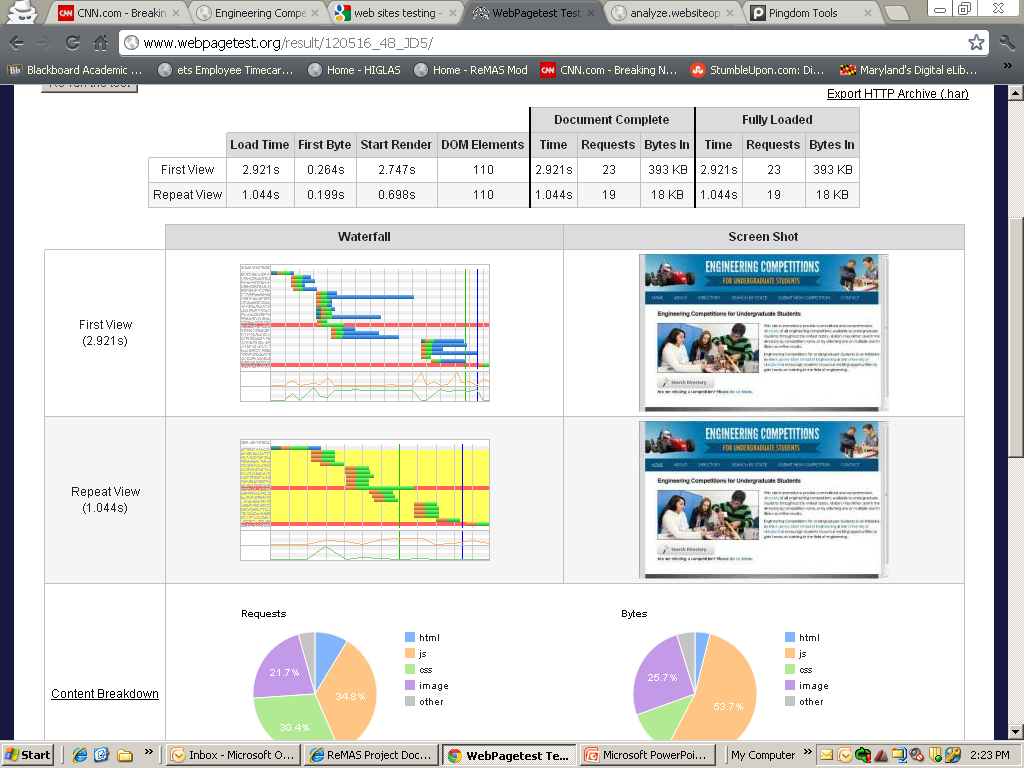 http://www.webpagetest.org/
Open Defects
Confirmation pages do not have Go back to Previous page links
Previous button on Directory’s pagination is not formatted correctly
Nothing happens when a state with no competitions are selected on the map
Text field are not validated for special characters and numbers
Limitations
1. Not validating identity of person submitting competitions 
2. Will accept competitions based outside US but will not appear on Search By State
3. External Content will not be updated automatically
thank YOU
QUESTIONS AND DISCUSSION